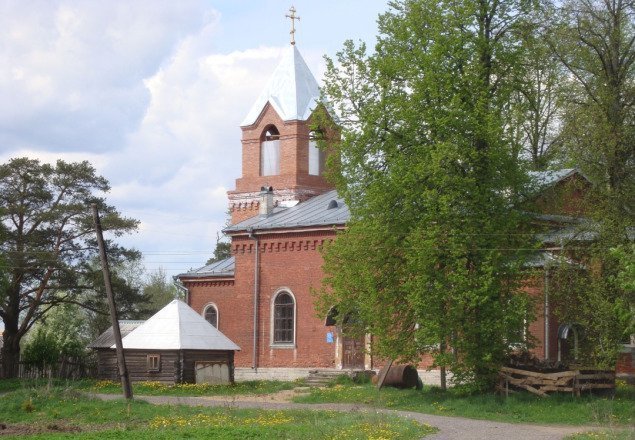 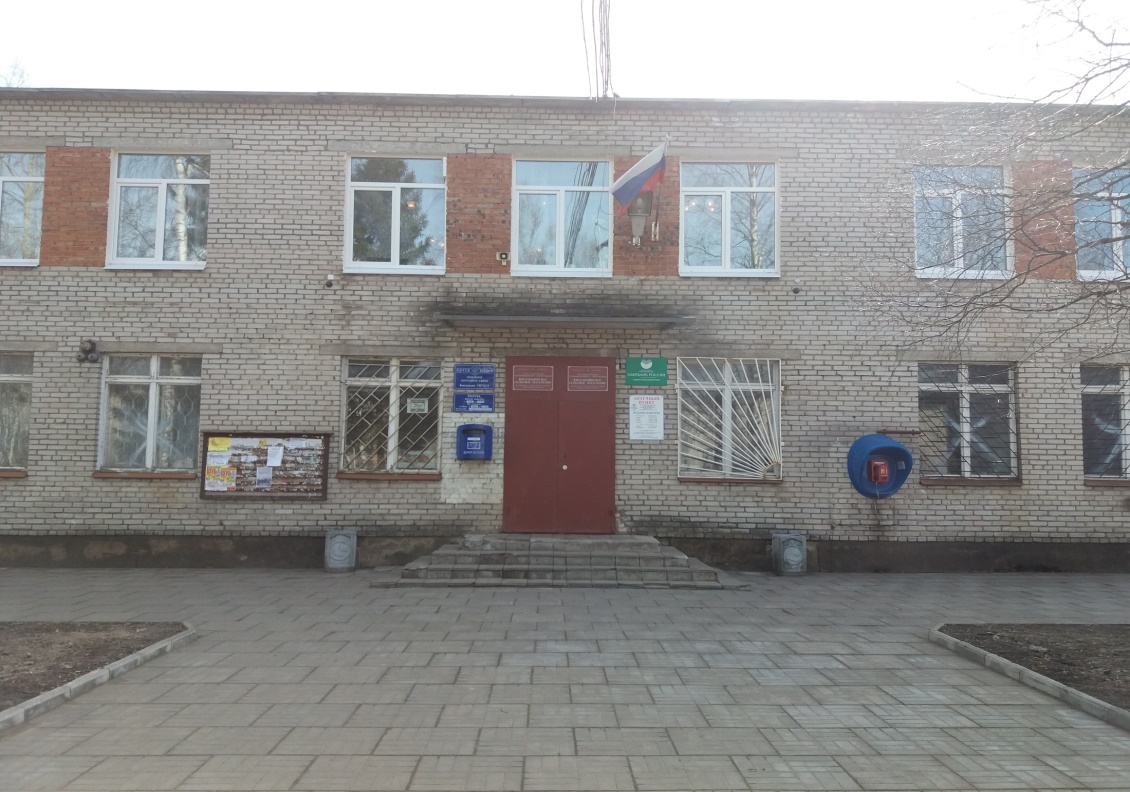 Бюджет муниципального образования «Кисельнинское сельское поселение» Волховского муниципального района 
на 2023год и плановый период 2024-2025 гг.
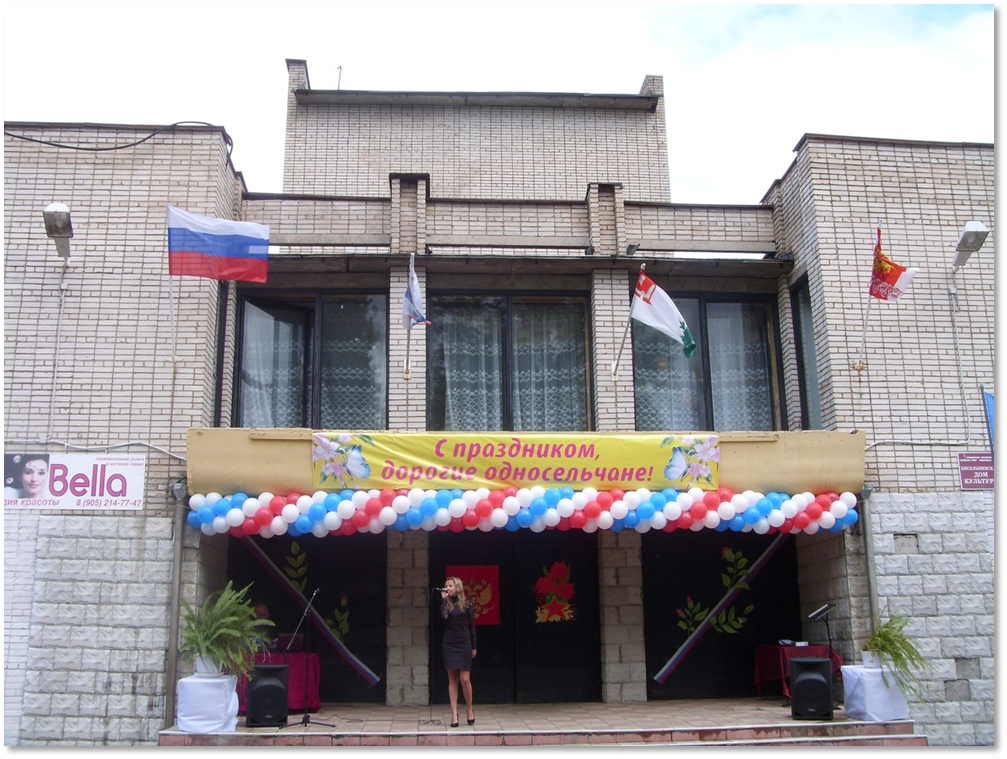 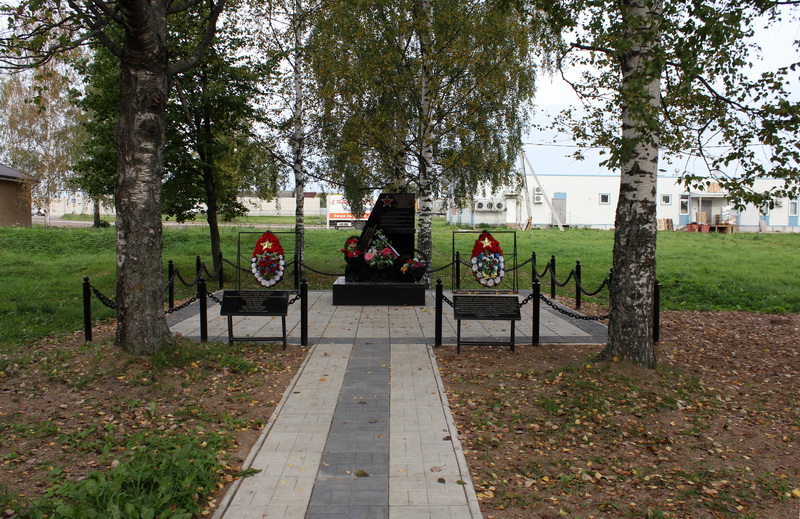 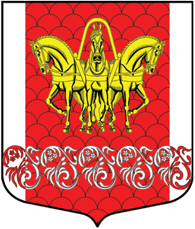 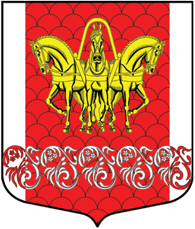 Бюджет и его составные частиБюджет – это форма образования и расходования денежных средств, предназначенных для финансового обеспечения задач и функций государства и местного самоуправления
Доходы бюджета – поступающие в бюджет денежные средства          (налоговые, неналоговые, безвозмездные поступления)
Расходы бюджета – выплачиваемые из бюджета денежные средства (культура, благоустройство, жкх и т.д)
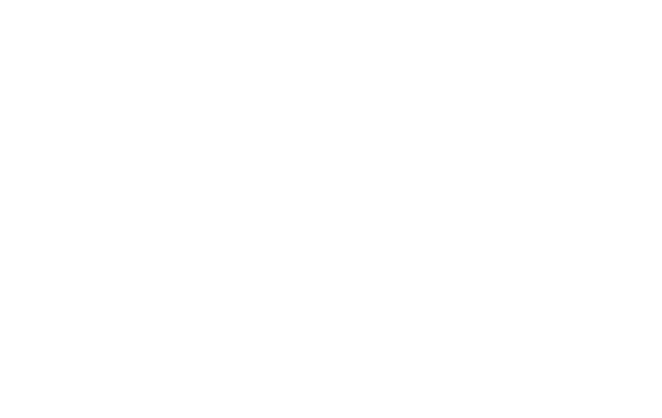 Основные параметры бюджета муниципального образования «Кисельнинское сельское поселение” Волховского муниципального района на 2023 год                                              и плановый период  2024-2025гг.						                                                                                        тыс. руб.
Структура собственных доходов бюджета бюджета муниципального образования «Кисельнинское сельское поселение» Волховского муниципального района на 2023 год                                              и плановый период  2024-2025 гг.	   (тыс. руб.)
18448,4
18071,2
18308,9
Безвозмездные поступления бюджета бюджета муниципального образования «Кисельнинское сельское поселение» Волховского муниципального района на 2023 год                                              и плановый период  2024-2025 гг.    (тыс. руб.)
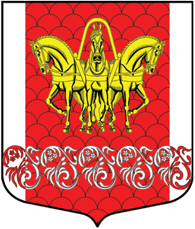 Расходы бюджета муниципального образования «Кисельнинское сельское поселение» Волховского муниципального района на 2023 год и плановый период 2024-2025 гг.
Мероприятия по борьбе с борщевиком «Сосновского» на территории МО Кисельнинское СП – (Софинансирование МБ) 
2023 год – 200,0 тыс. руб. 
2024 год – 200,0тыс. руб.
2025 год – 200,0 тыс. руб.
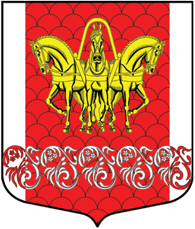 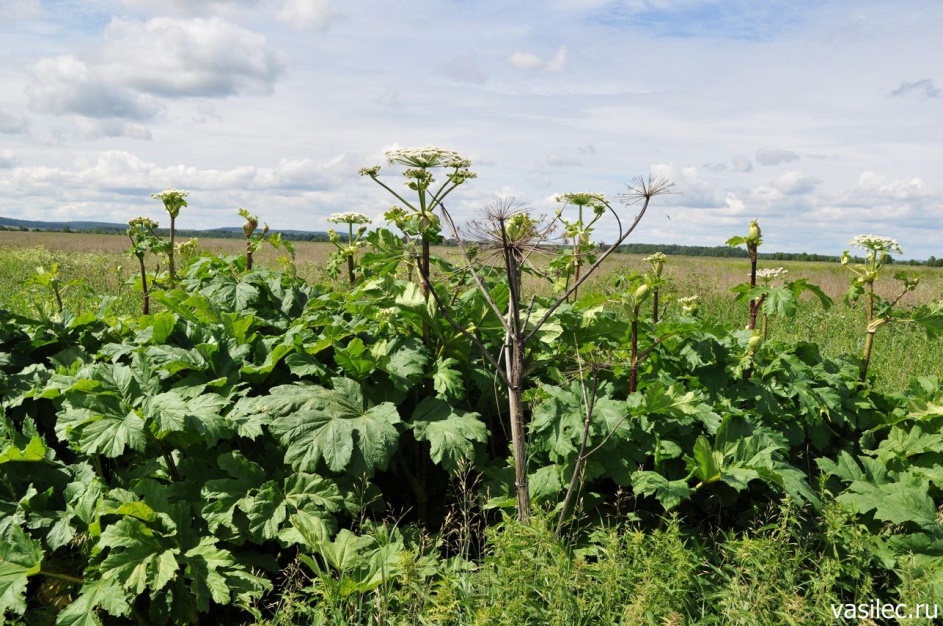 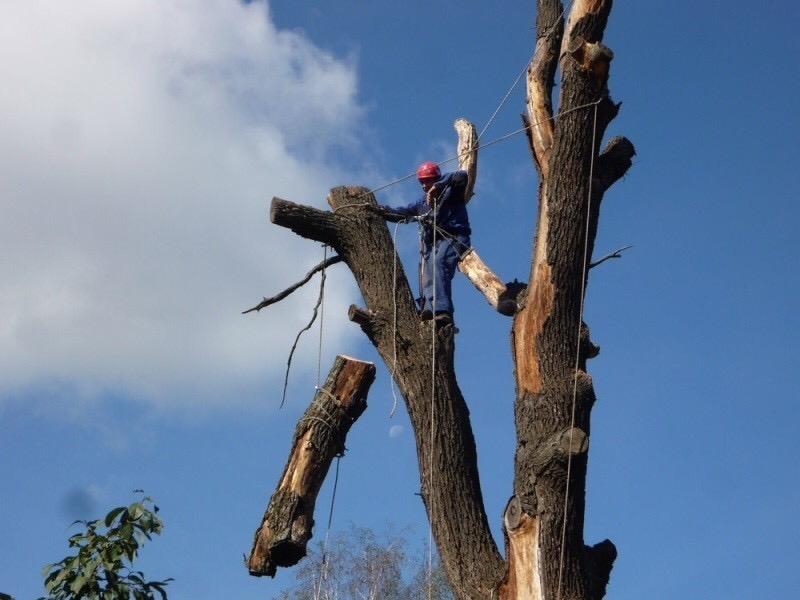 Мероприятия по опилу аварийных деревьев, кустарников и удаление сухостоя 
2023 год – 250,0 тыс. руб.
2024 год – 250,0 тыс. руб.
2025 год – 250,0 тыс. руб.
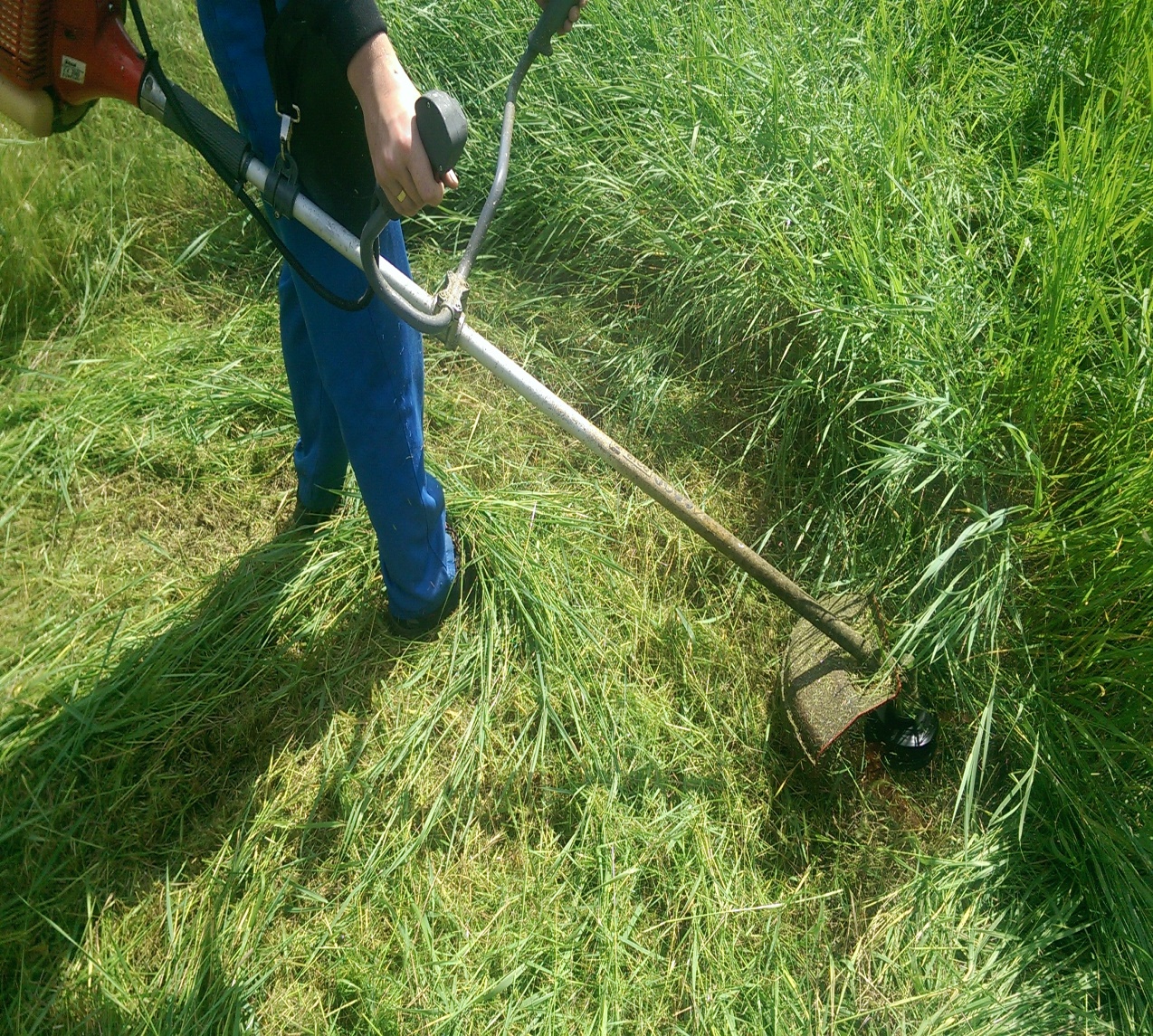 Мероприятия по окосу территории МО Кисельнинское СП 
2023 год – 500,0 тыс. руб.
2024 год – 400,0 тыс. руб.
2025 год – 300,0 тыс. руб.
Содержание автомобильных дорог и дворовых территорий муниципального образования Кисельнинское сельское поселение 
- 2023 год – 4715,8 тыс. руб.
- 2024 год – 4857,9 тыс. руб.
- 2025 год – 5785,2 тыс. руб.
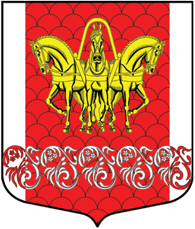 Профилирование дорог в летний период с подсыпкой
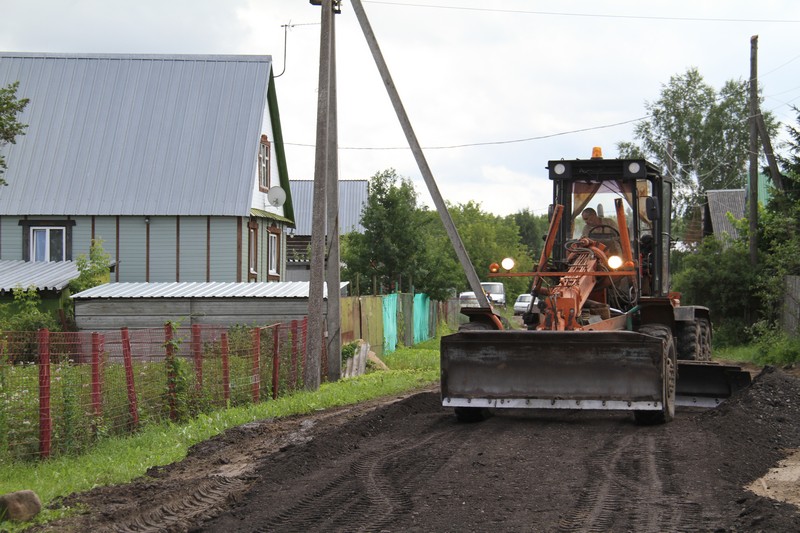 В зимний период
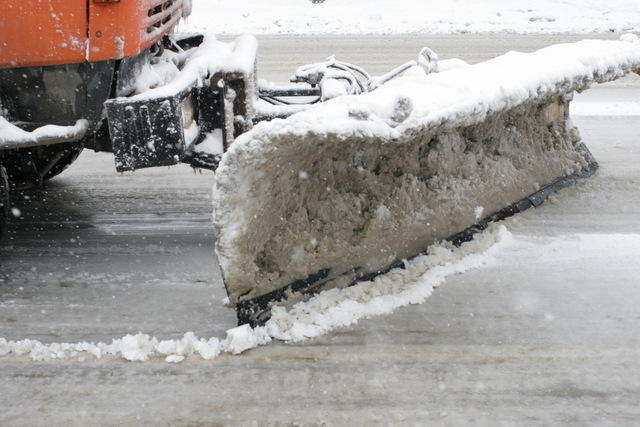 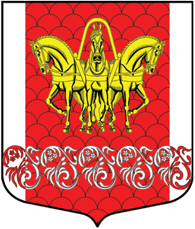 Содержание,ремонт дорог и дворовых территорий муниципального образования Кисельнинское сельского поселения 
2023 год – 4715,8тыс. руб. 
2024 год –4857,9тыс. руб.
2025 год – 5785,2 тыс. руб.
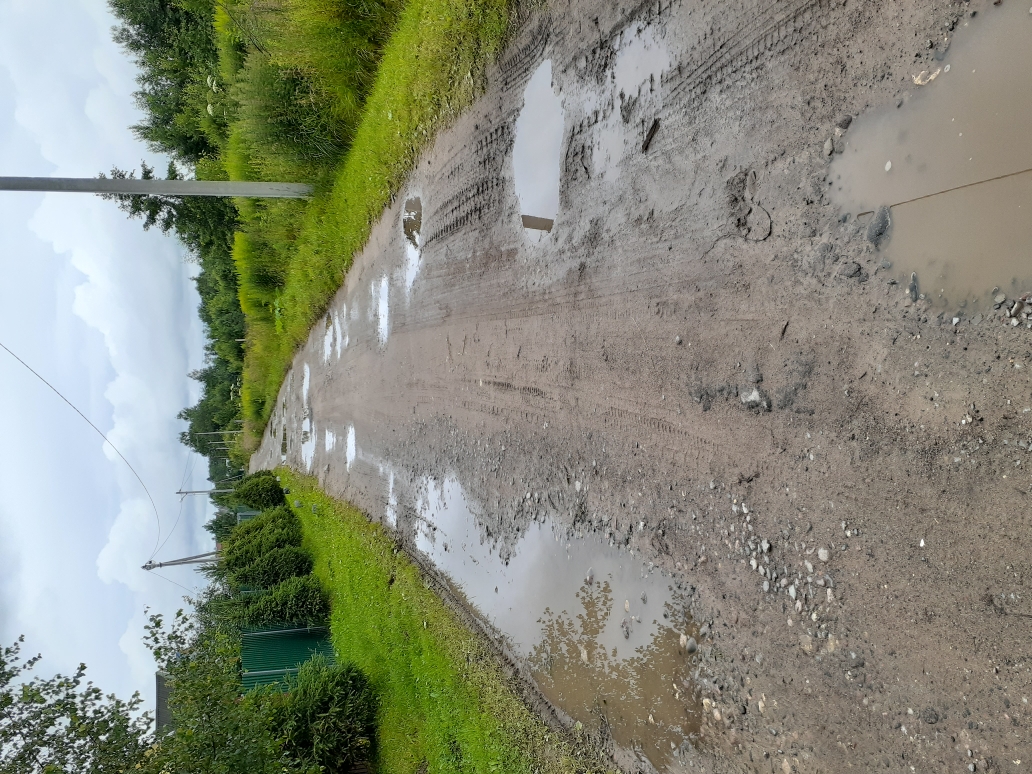 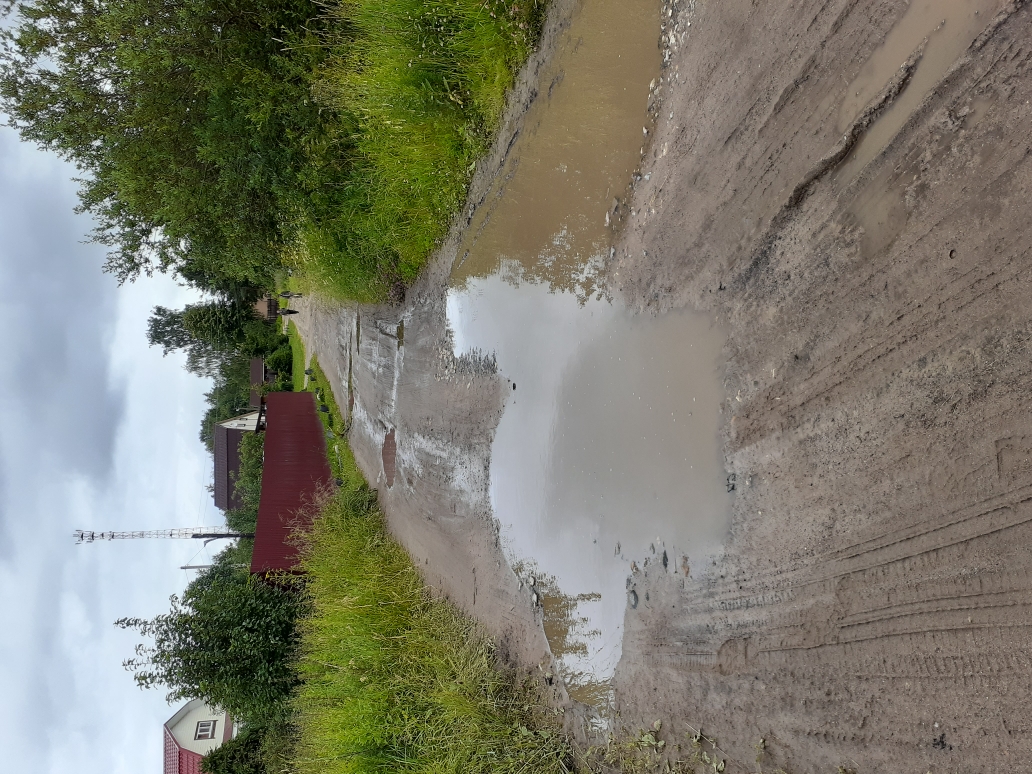 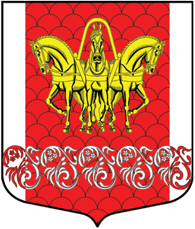 Мероприятия в области содержания мест захоронения муниципального образования «Кисельнинское сельского поселение»
2023год – 30,0тыс. Руб
2024 год – 50,0тыс. руб.
2025 год – 50,0 тыс. руб.
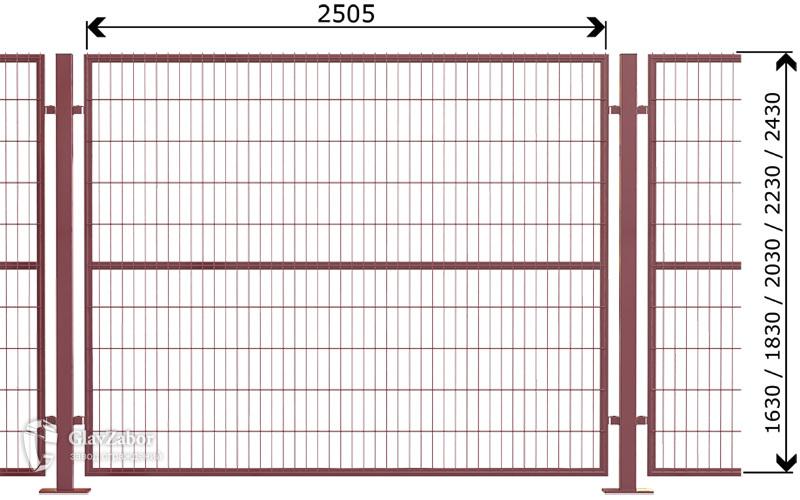 В рамках 3-ОЗ «О содействии участию населения в осуществлении местного самоуправления в иных формах на территории административного центра деревни Кисельня муниципального образования «Кисельнинское сельское поселение»
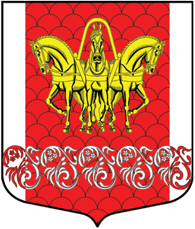 2023 год – 157,0 тыс. руб
2024 год – 0,0 тыс. руб.
2025 год – 0,0 тыс. руб.
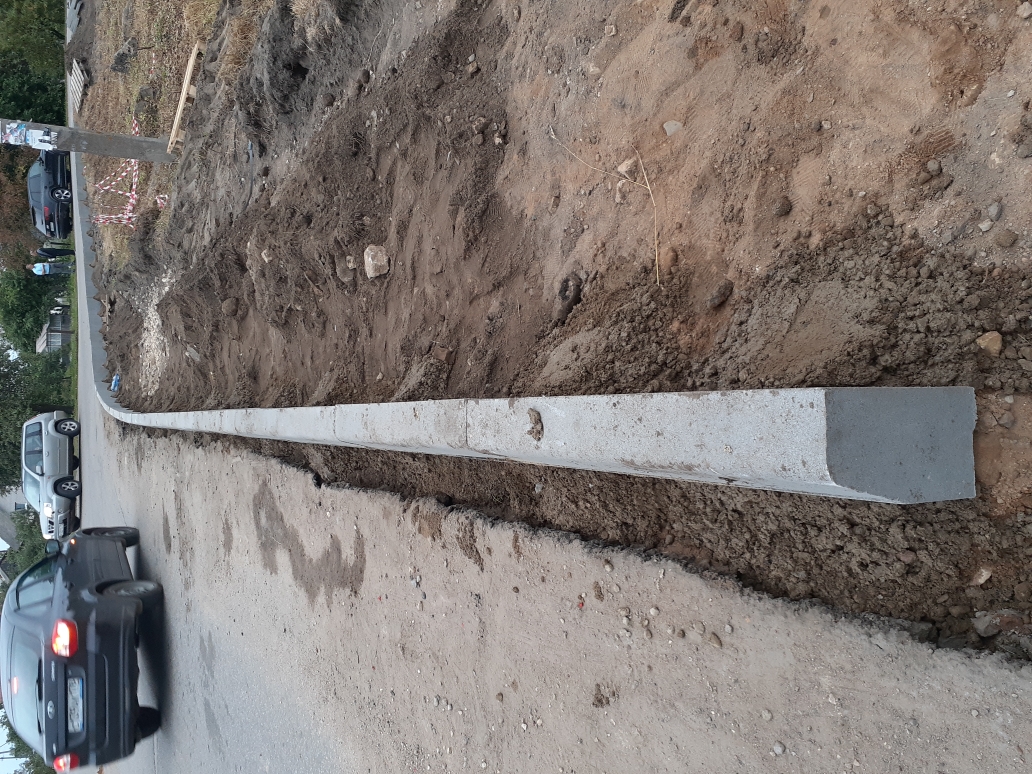 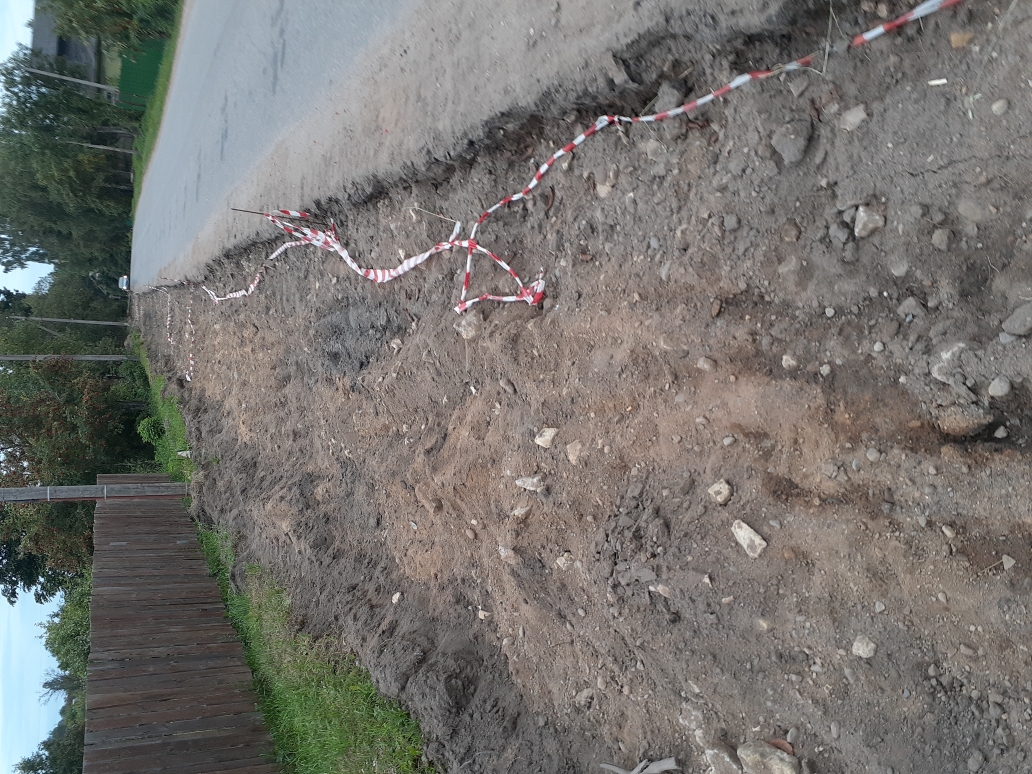 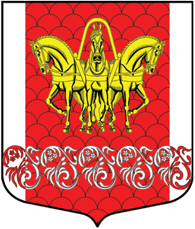 Прочее благоустройство муниципального образования «Кисельнинское сельского поселение»
2023 год – 2276,4 тыс. руб. - оплата подачи электроэнергии по деревням МО Кисельнинское СП , прочие мероприятия в рамках уличного освещения 
2024 год – 1964,2 тыс. руб.
2025 год – 1500,0тыс. руб.
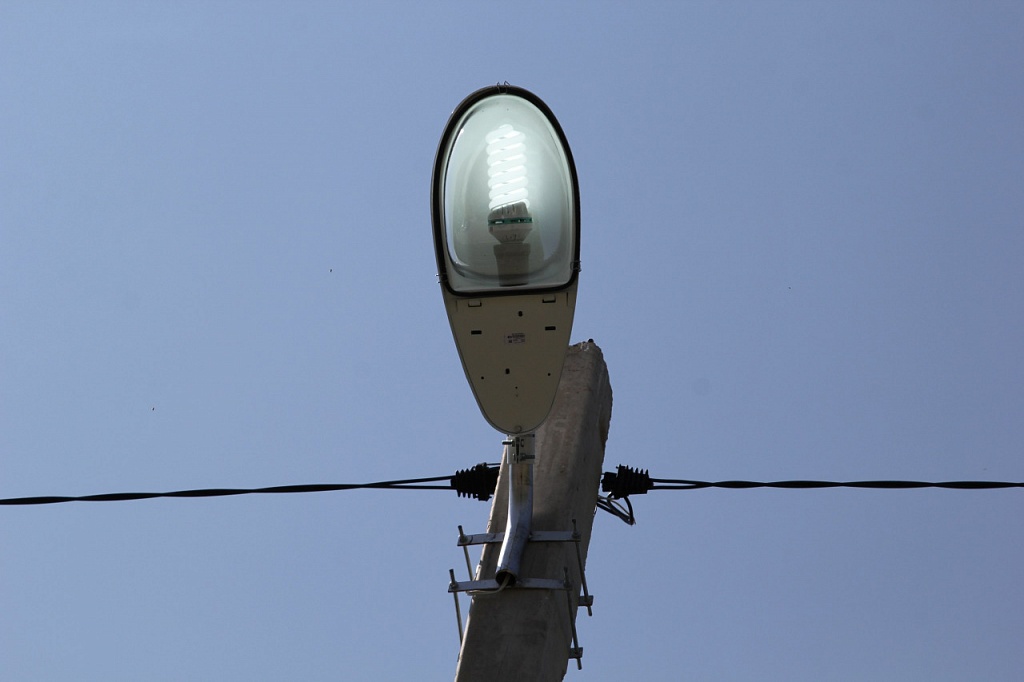 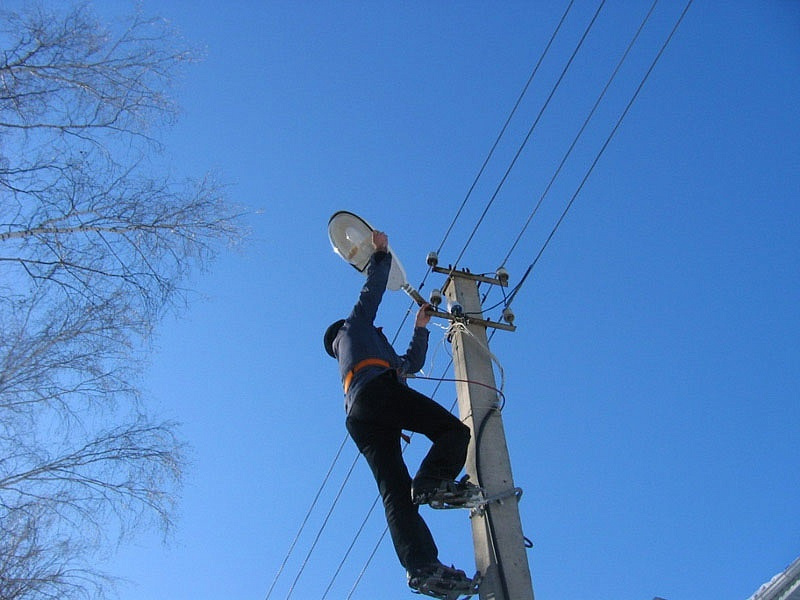 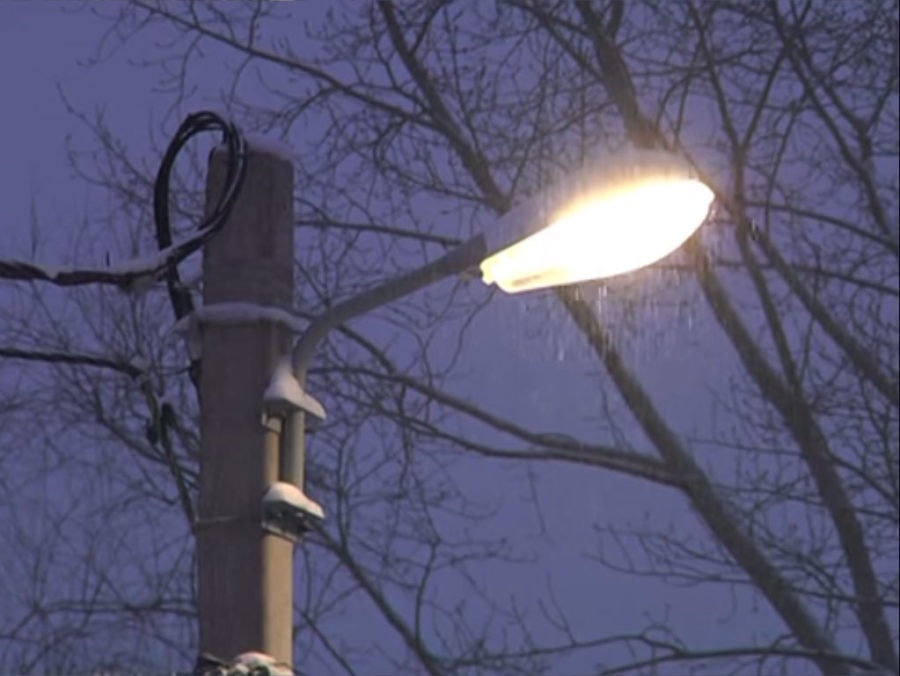 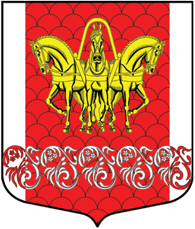 Создание условий для реализации организацией культуры предоставляемых услуг муниципального образования «Кисельнинское сельского поселение
2023 год 4874,2тыс. руб. - субсидии учреждению культуры на выполнение муниципального задания, в том числе софинансирование  выплат стимулирующего характера
2024 год – 5211,9тыс. руб.
2025 год – 5385,2тыс. руб.
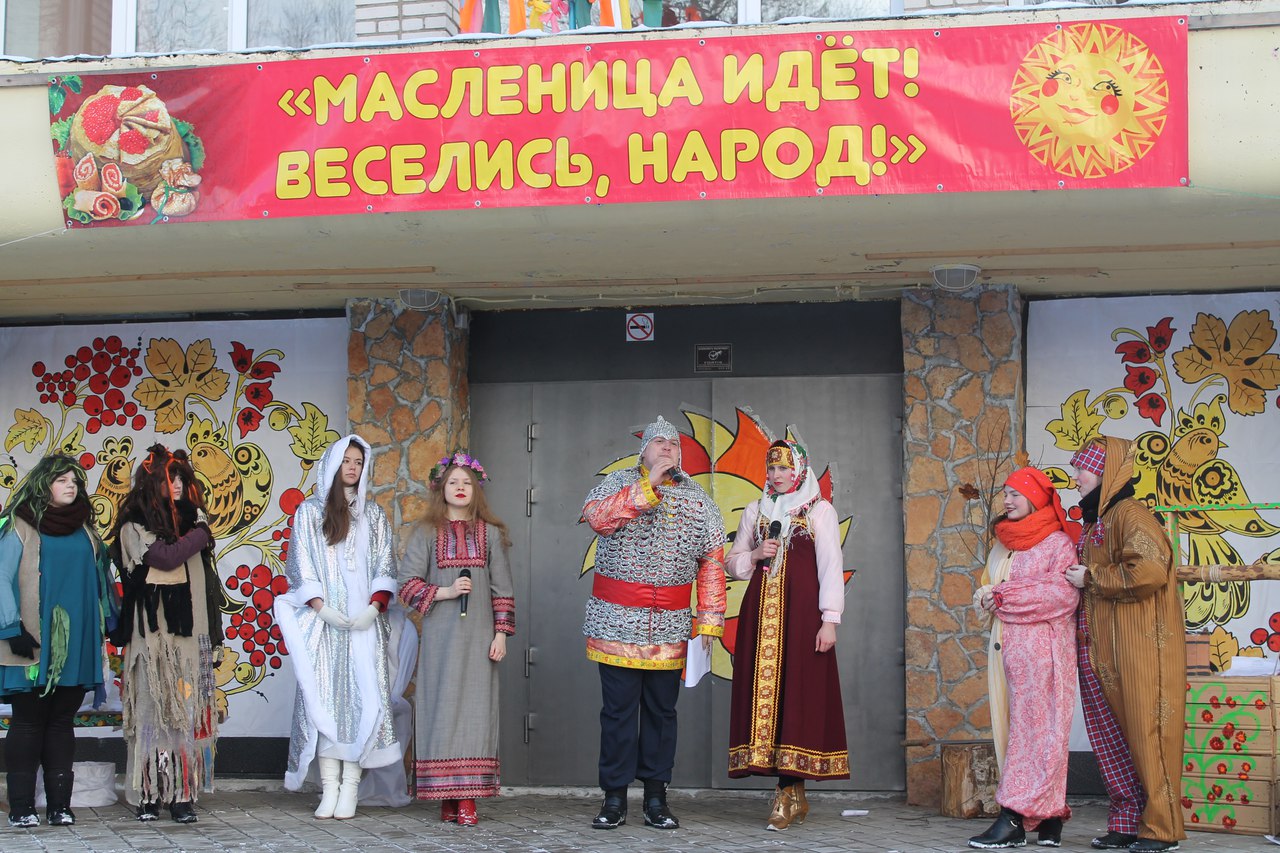 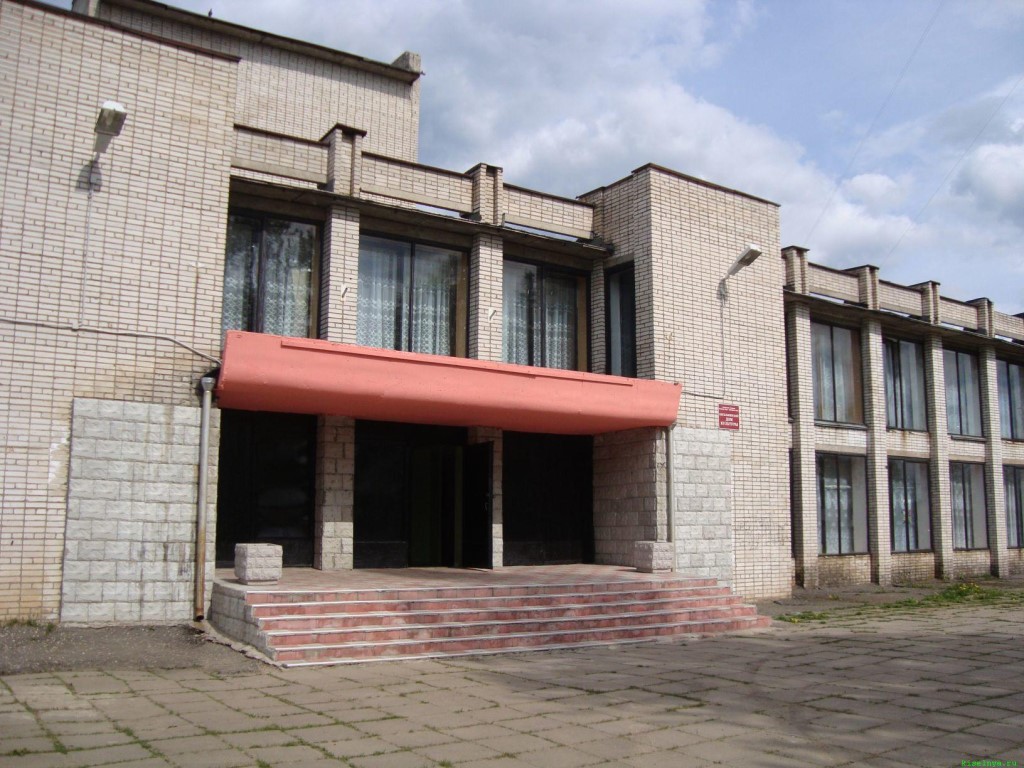 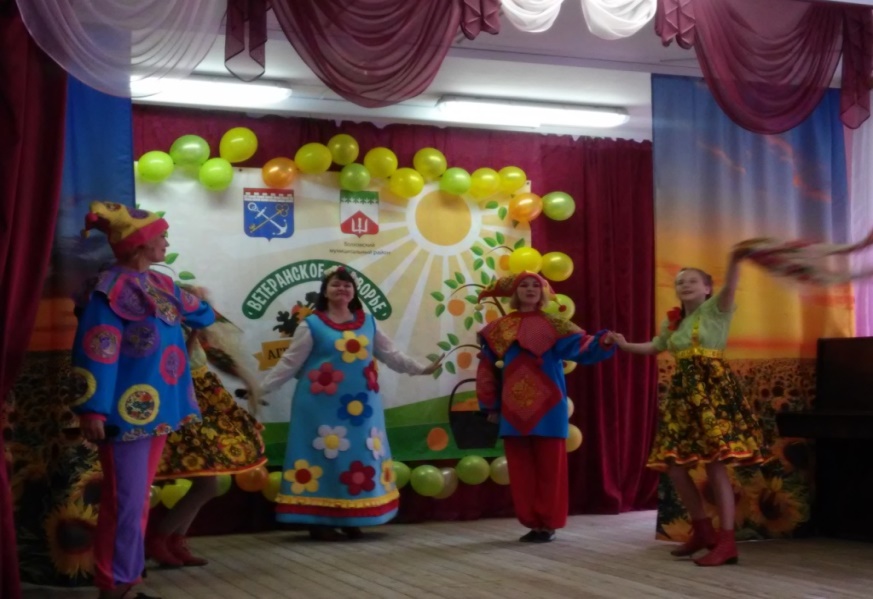 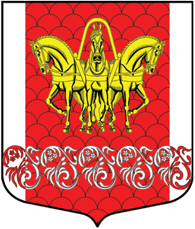 Развитие и поддержка малого и среднего предпринимательства на территории МО Кисельнинское СП
2023 год – 10,0 тыс. руб. - распространение методических и информационных материалов, проведение мероприятий (круглые столы, 
праздники в рамках МП) 
2024 год – 10,0 тыс. руб.
2025 год – 10,0 тыс. руб.
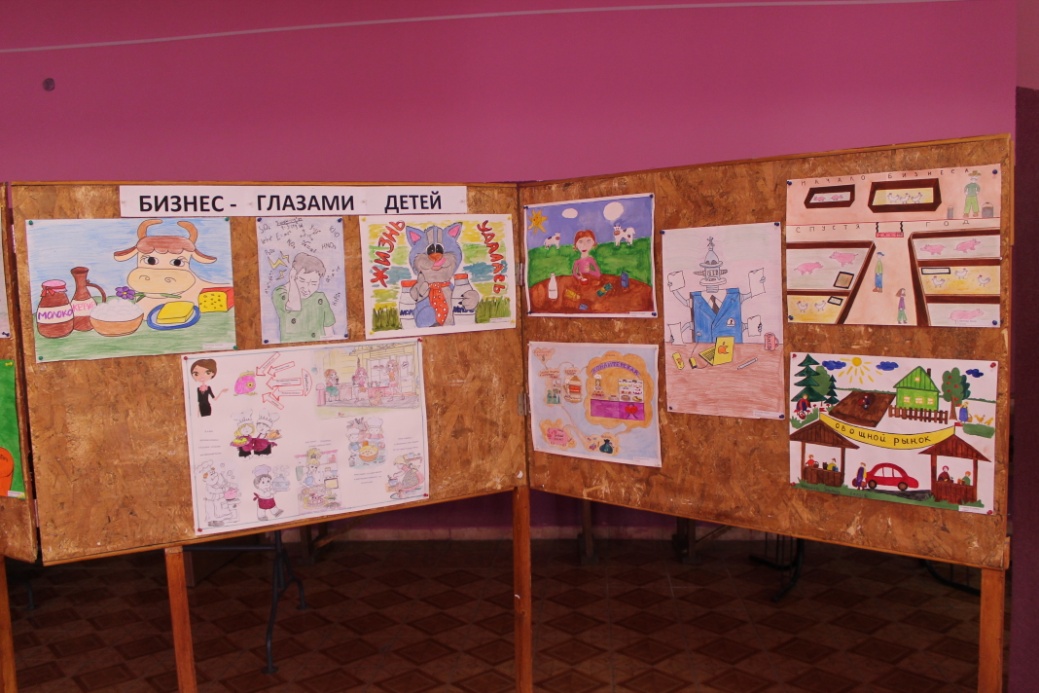 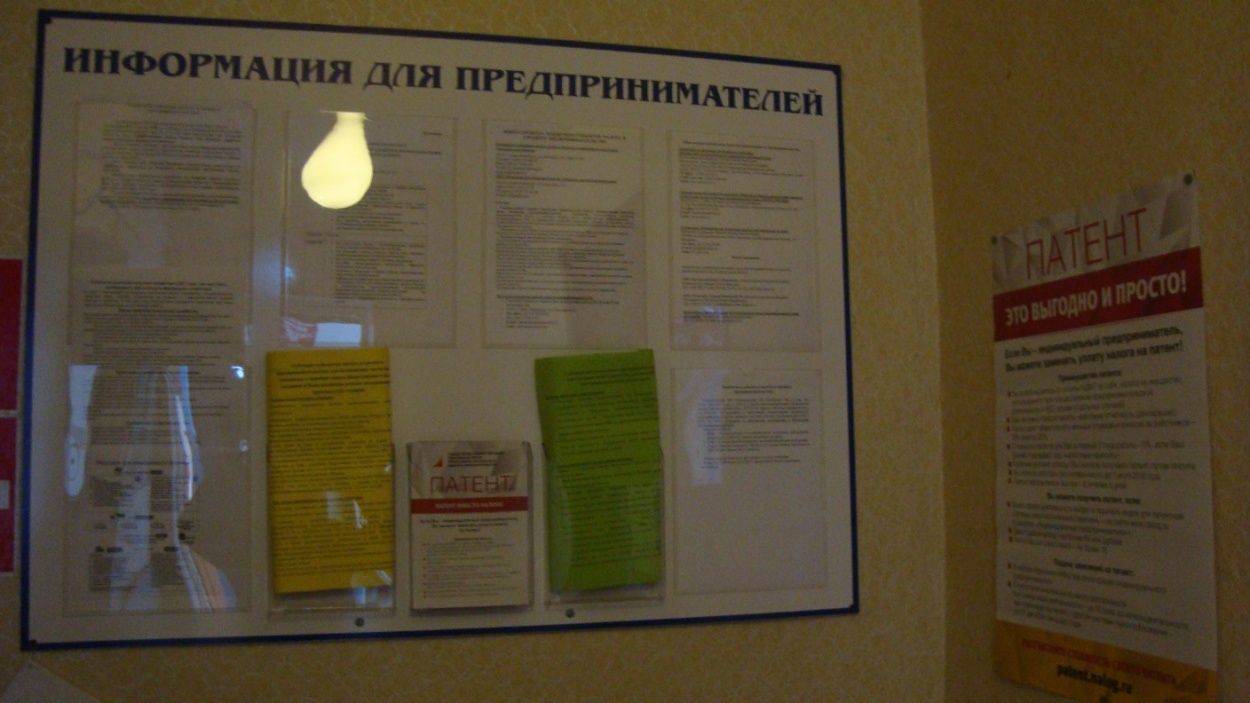 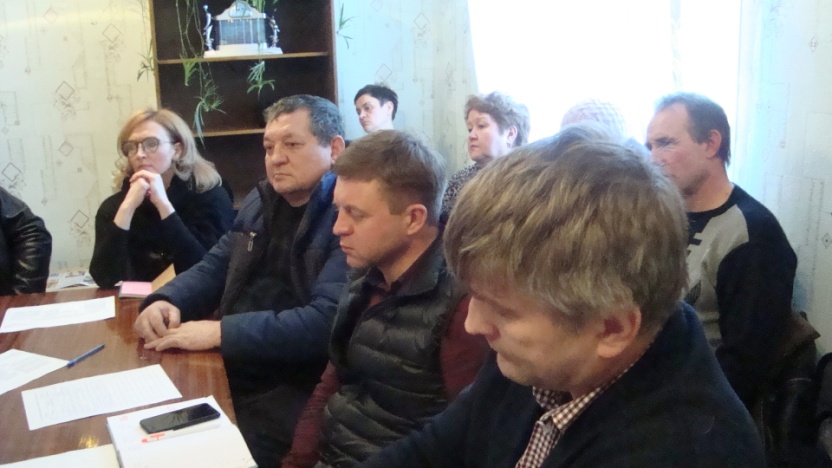 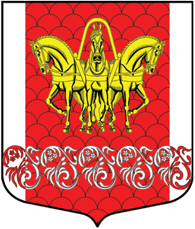 Обеспечение и поддержание в постоянной готовности системы пожарной безопасности МО Кисельнинское СП
2023 год – 165,0 тыс. руб. 
2024год – 165,0 тыс. руб.
2025 год – 215,0 тыс. руб.
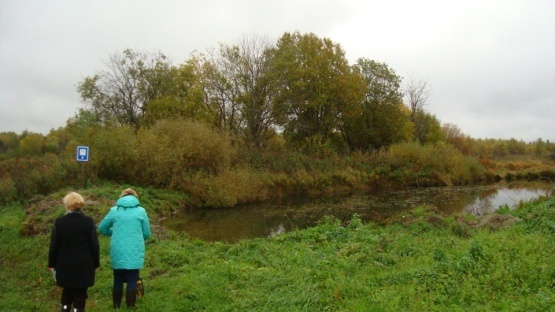 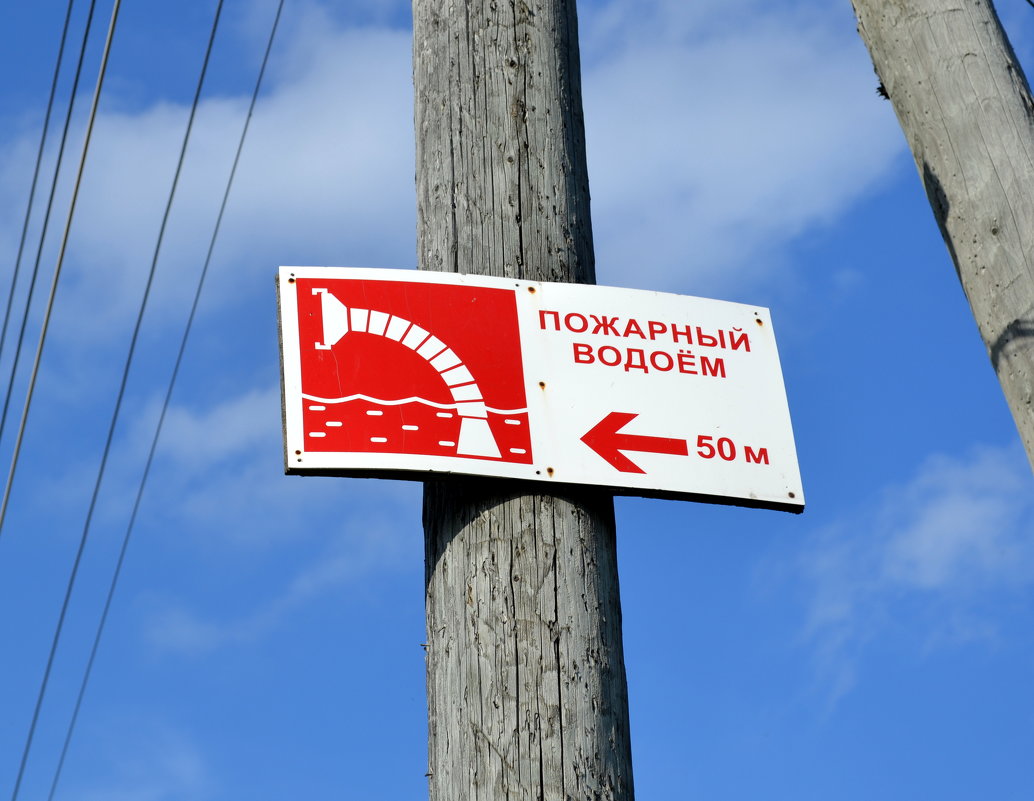 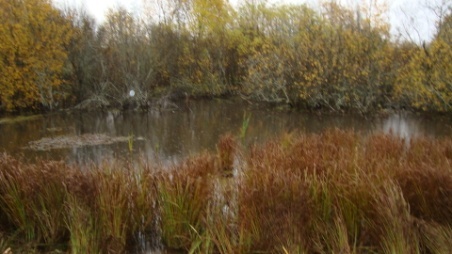 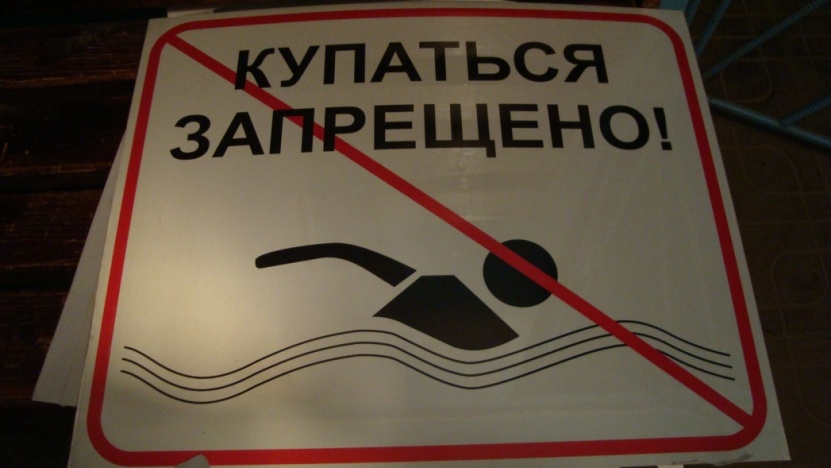 Спасибо за внимание